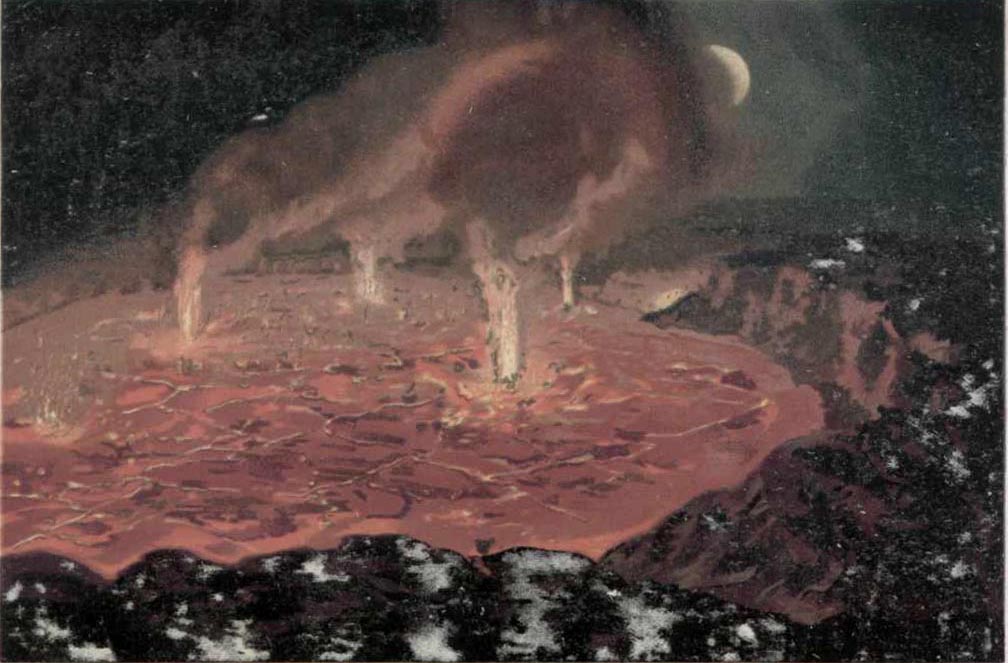 ФОНД РЕДКИХ КНИГ 
НАУЧНОЙ БИБЛИОТЕКИ ИНСТИТУТА ВУЛКАНОЛОГИИ 
И СЕЙСМОЛОГИИ
ФОНД РЕДКИХ КНИГ БЫЛ СОЗДАН НА ОСНОВЕ БИБЛИОТЕК М.А. СЕРГЕЕВА, Б.И. ПИЙПА И В.И. ВЛОДАВЦА
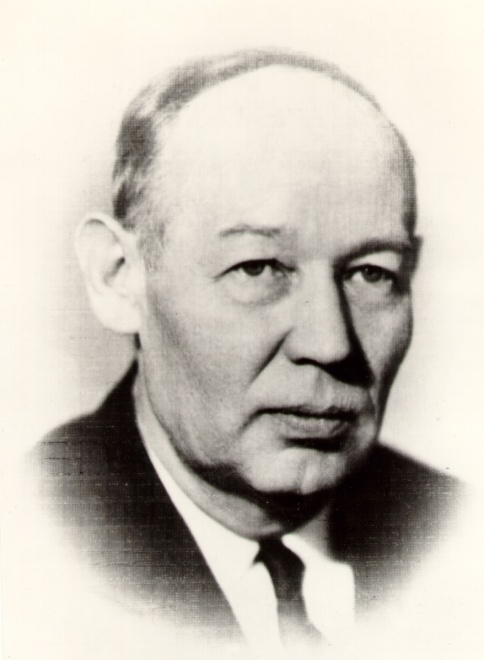 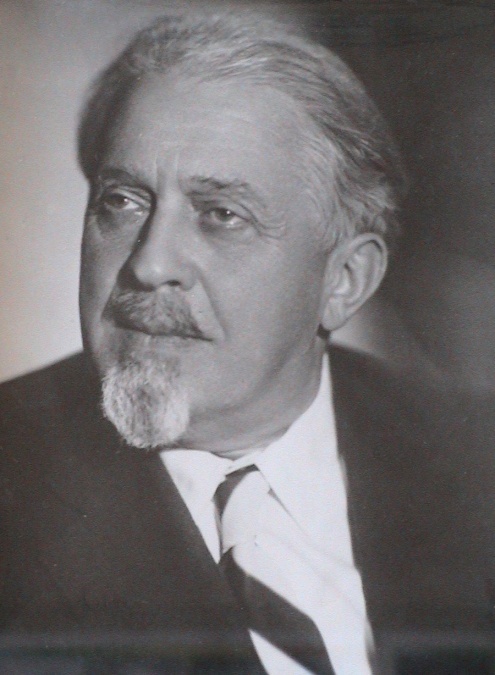 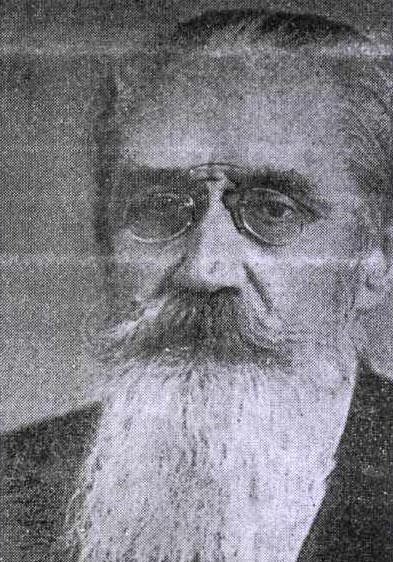 М.А. СЕРГЕЕВ
В.И. ВЛОДАВЕЦ
Б.И. ПИЙП
СТАРЕЙШИЕ КНИГИ НАШЕЙ БИБЛИОТЕКИ
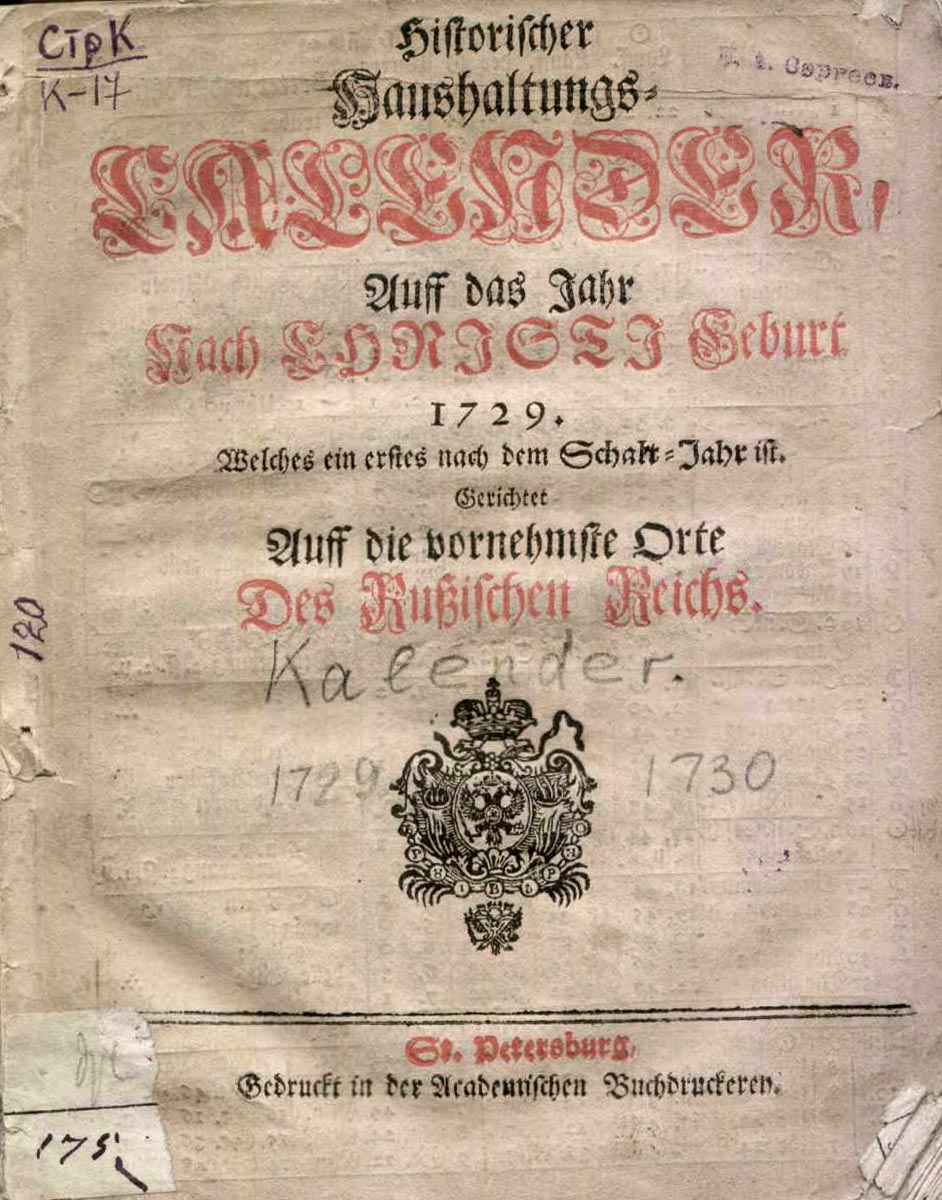 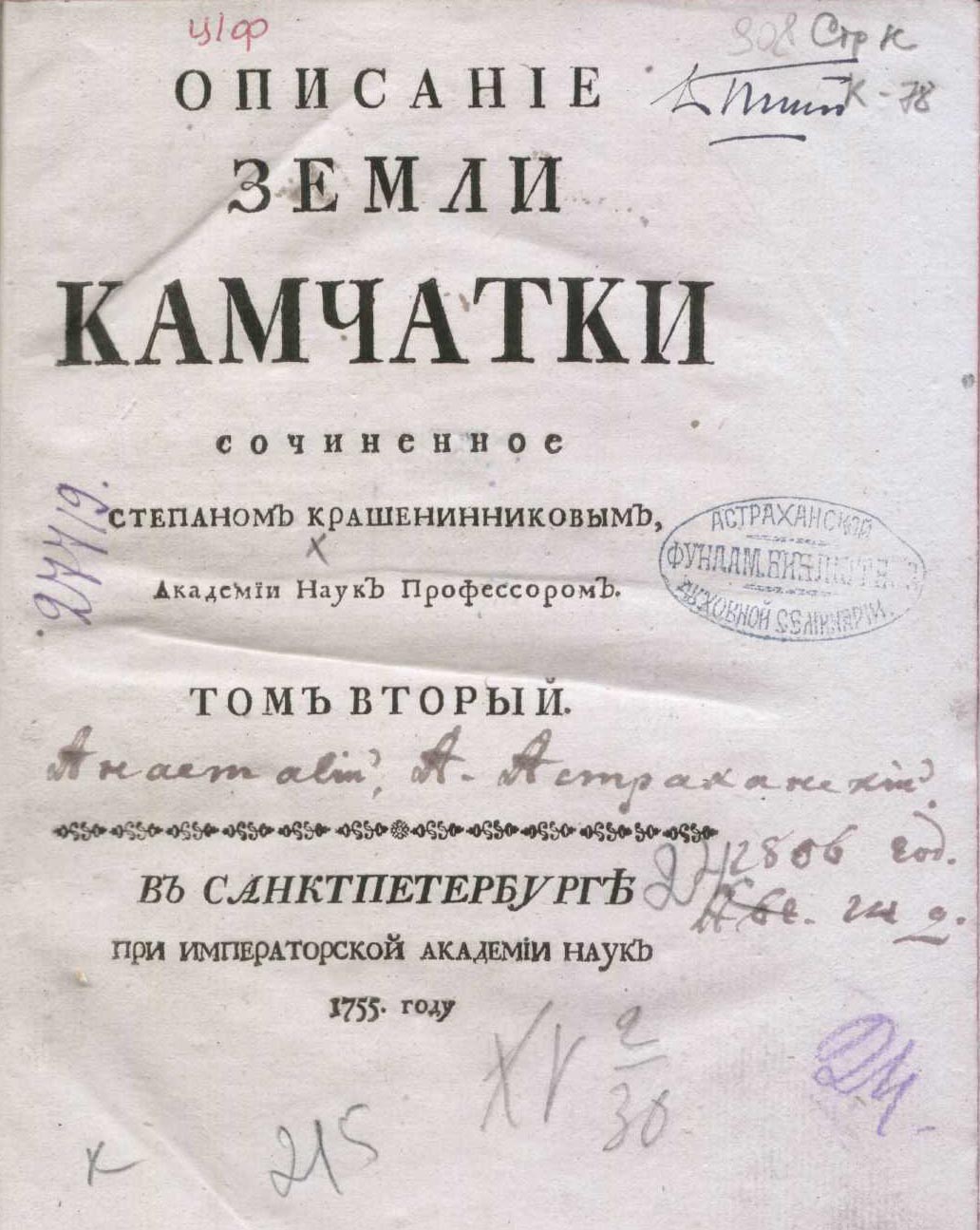 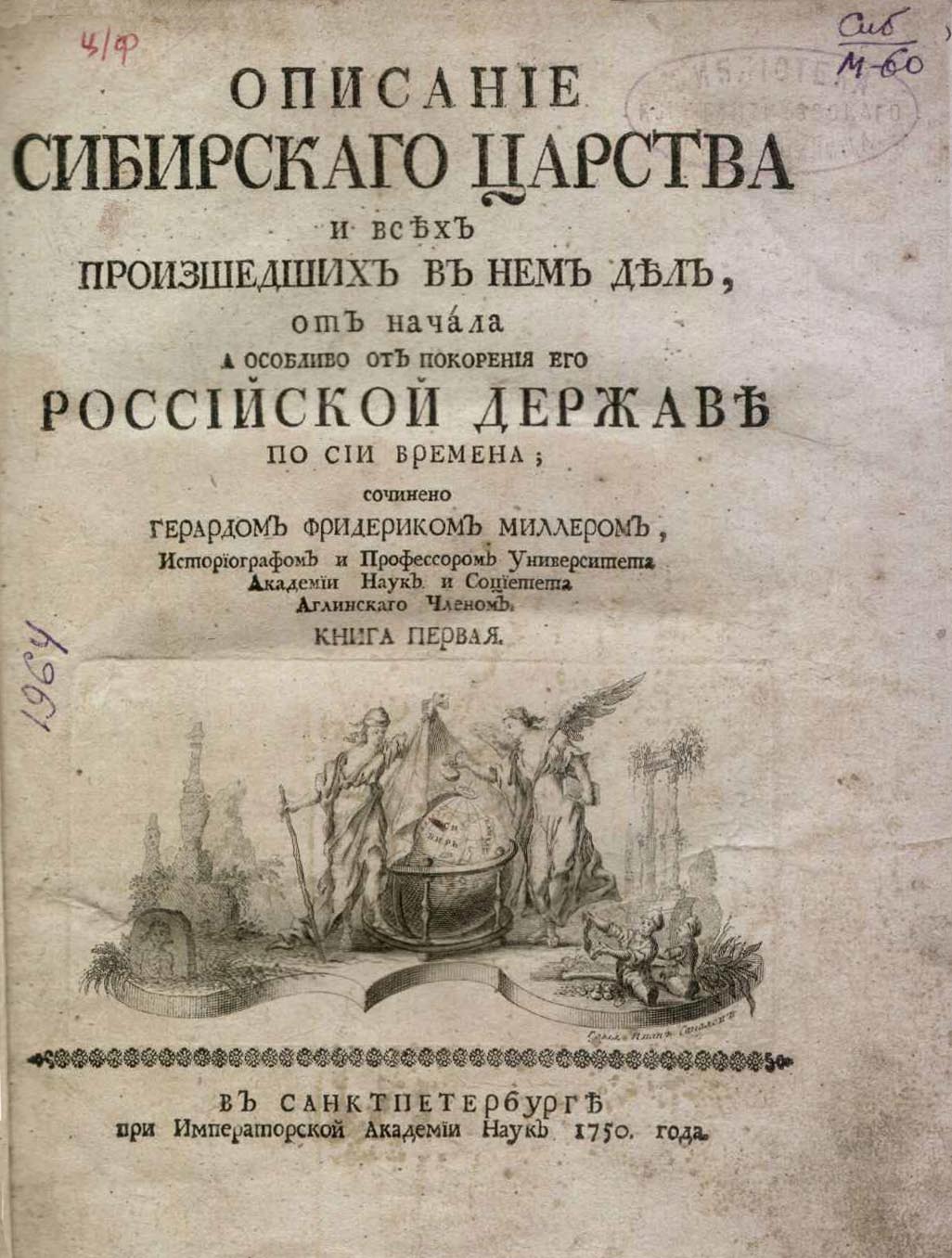 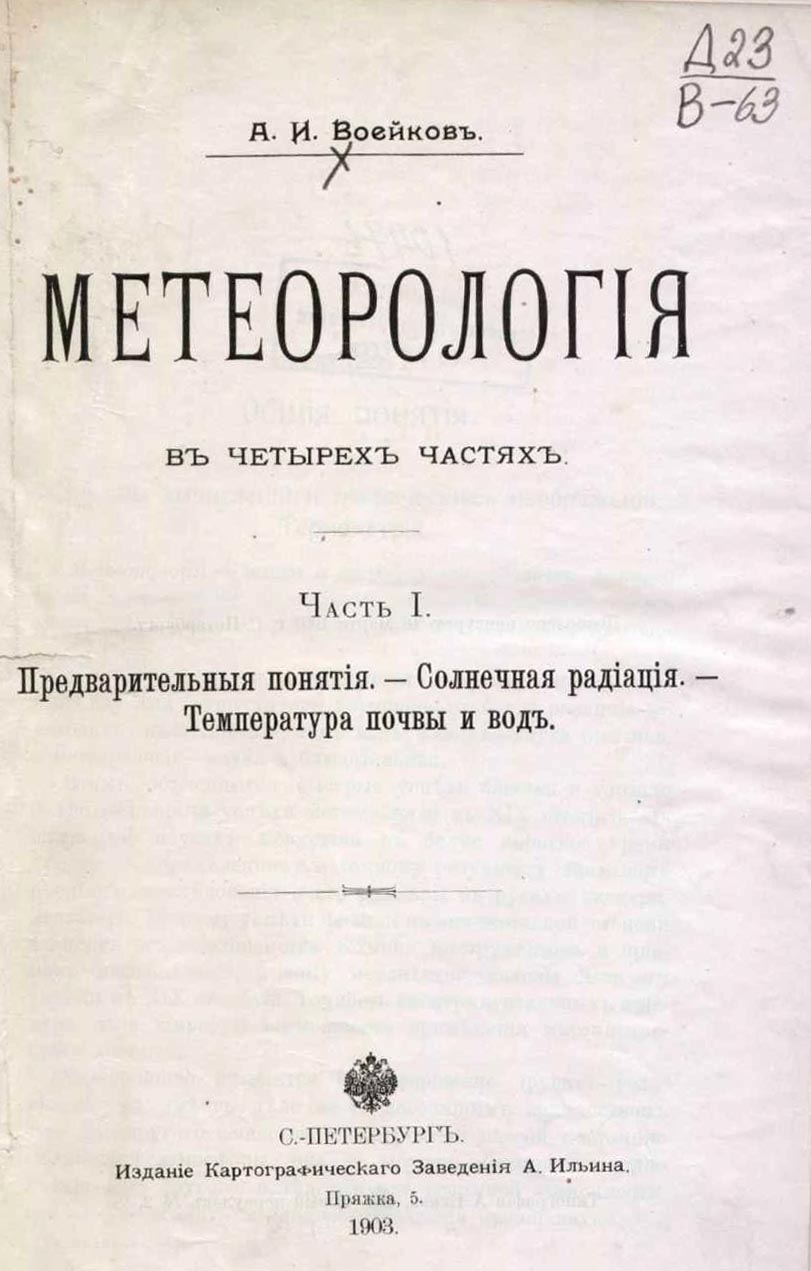 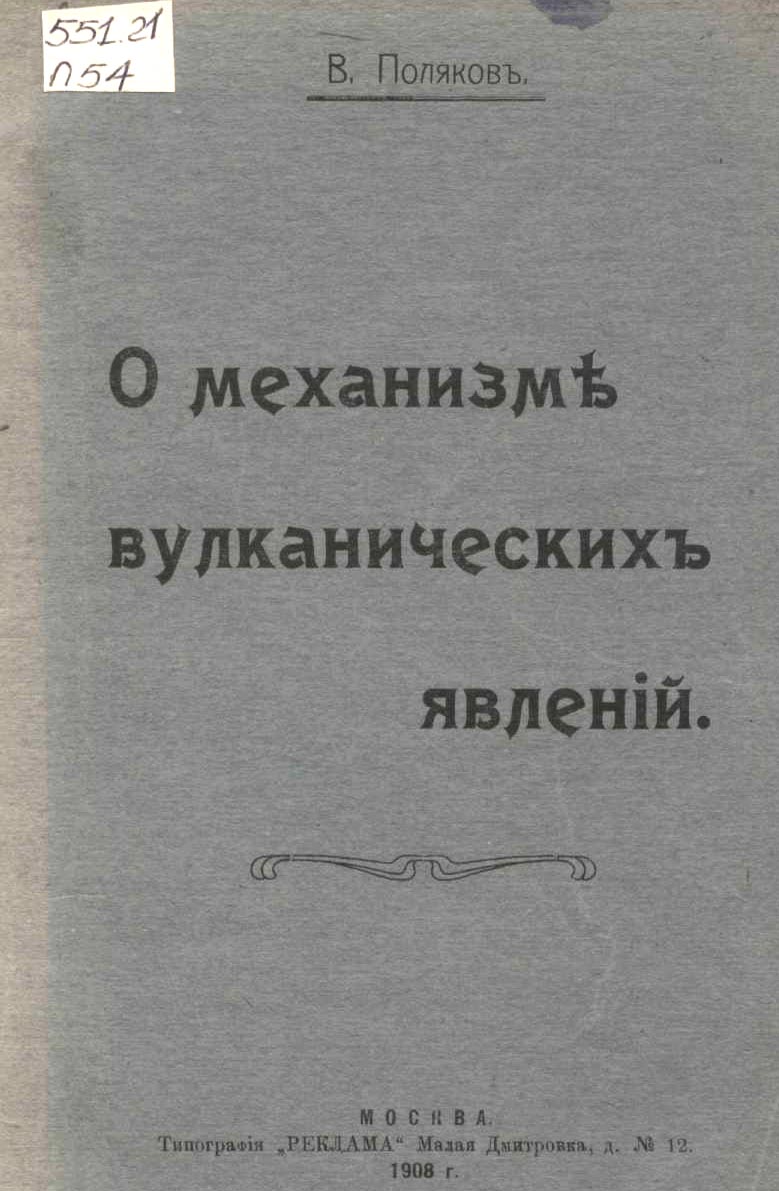 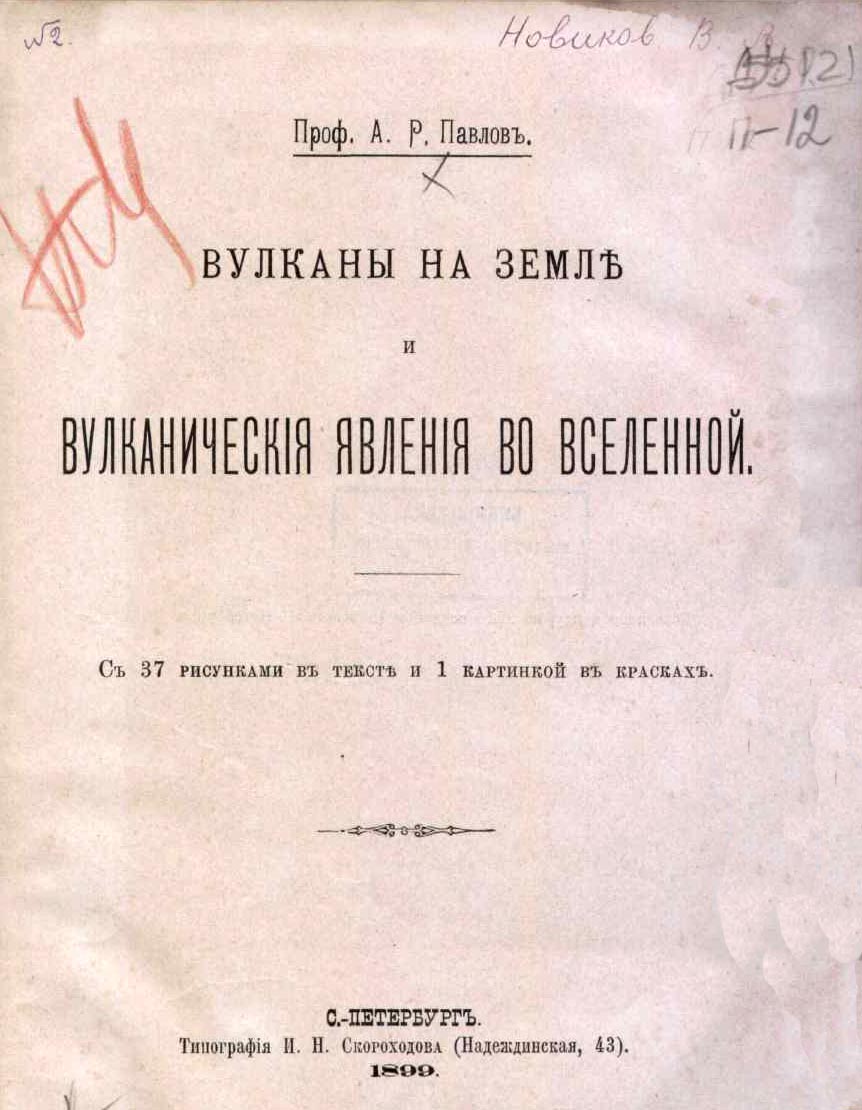 МНОГИЕ КНИГИ ПО ЕСТЕСТВЕННЫМ НАУКАМ, ИЗДАННЫЕ БОЛЕЕ 100 ЛЕТ НАЗАД, И СЕГОДНЯ АКТИВНО ИСПОЛЬЗУЮТСЯ НАУЧНЫМИ СОТРУДНИКАМИ НАШЕГО ИНСТИТУТА
В КРАЕВЕДЧЕСКОЙ ЧАСТИ РЕДКОГО ФОНДА СОБРАНЫ КНИГИ ПО ИСТОРИИ КАМЧАТКИ, КУРИЛ, СИБИРИ, ЧУКОТКИ, ДАЛЬНЕГО ВОСТОКА.
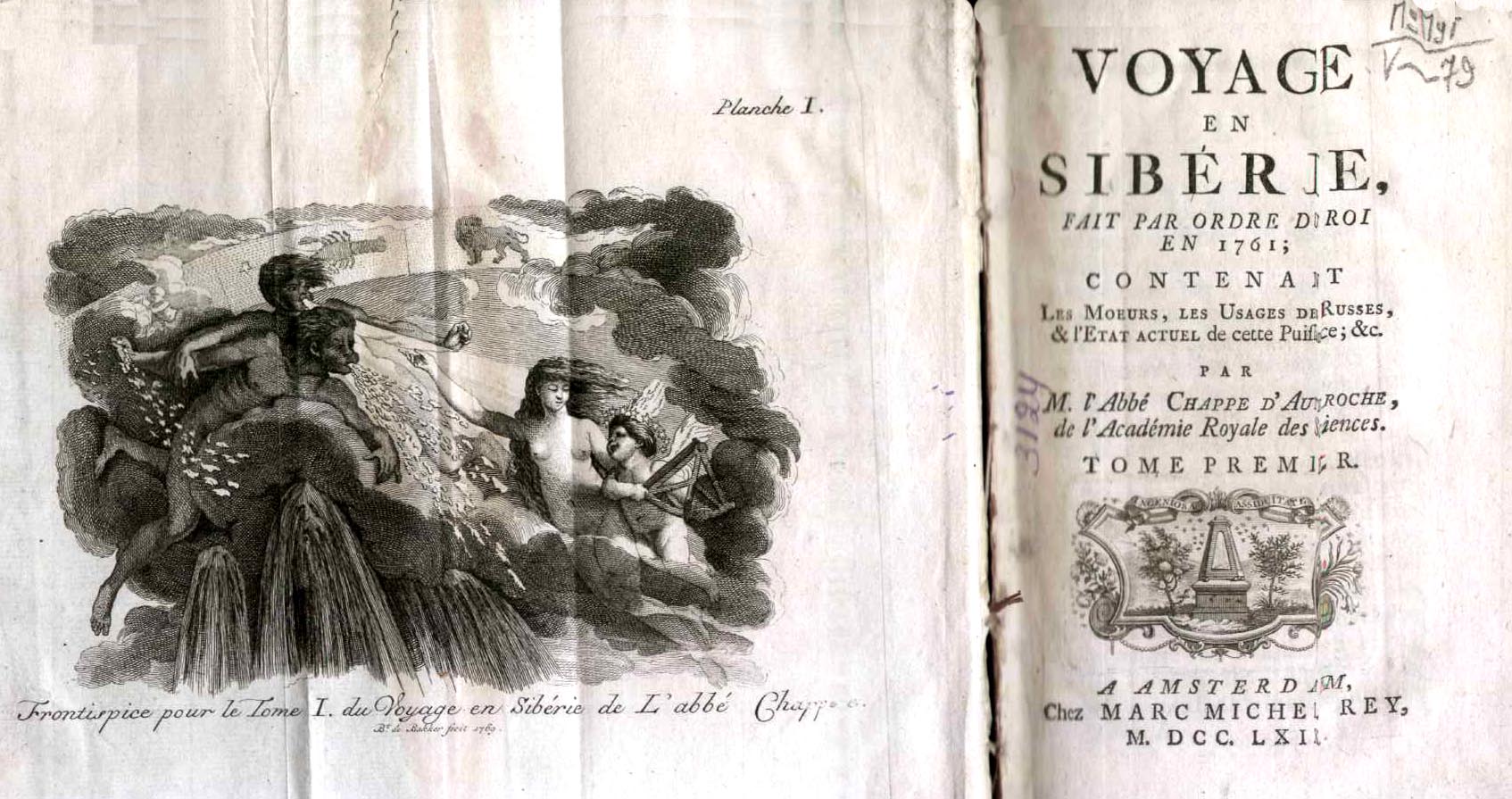 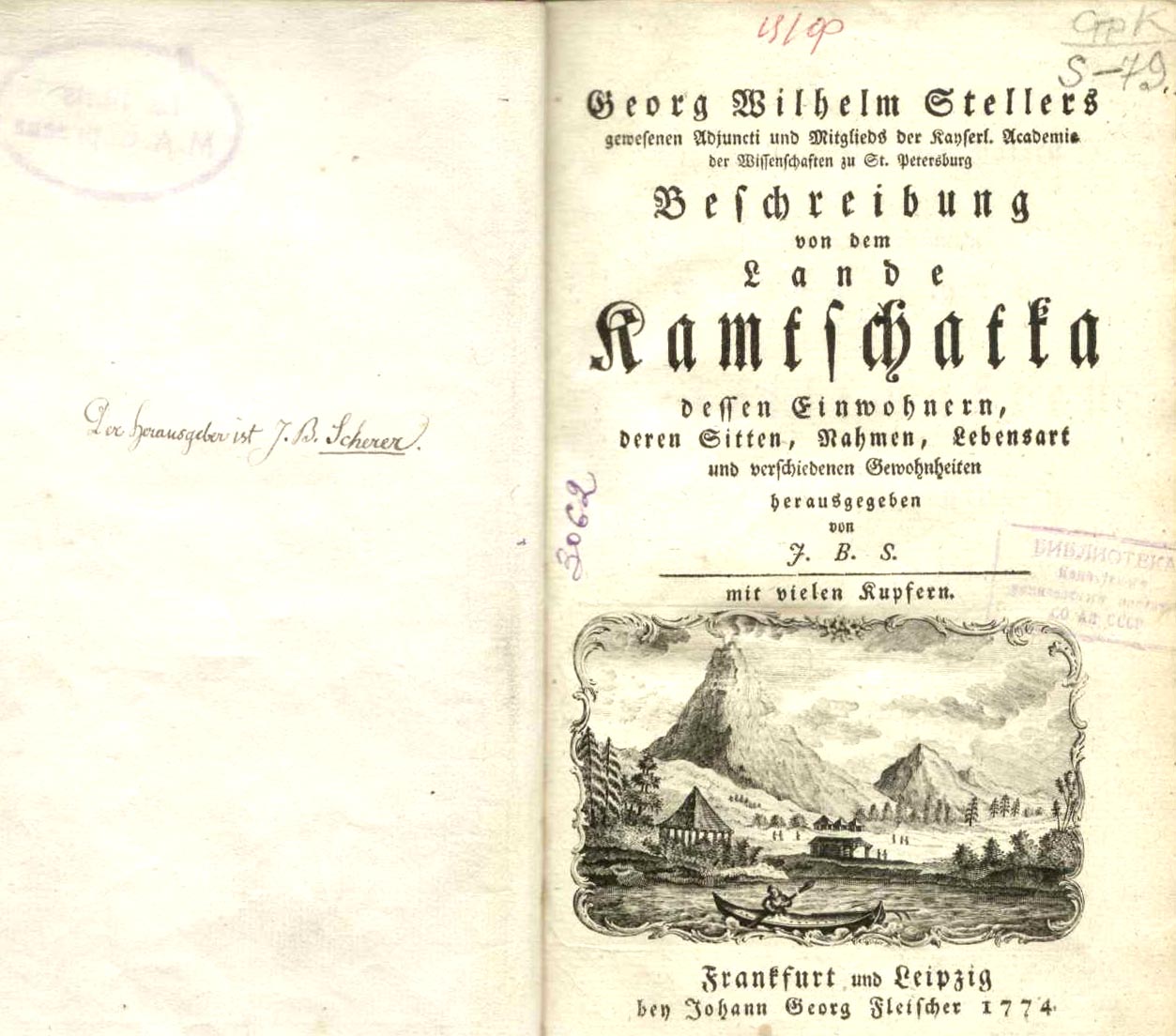 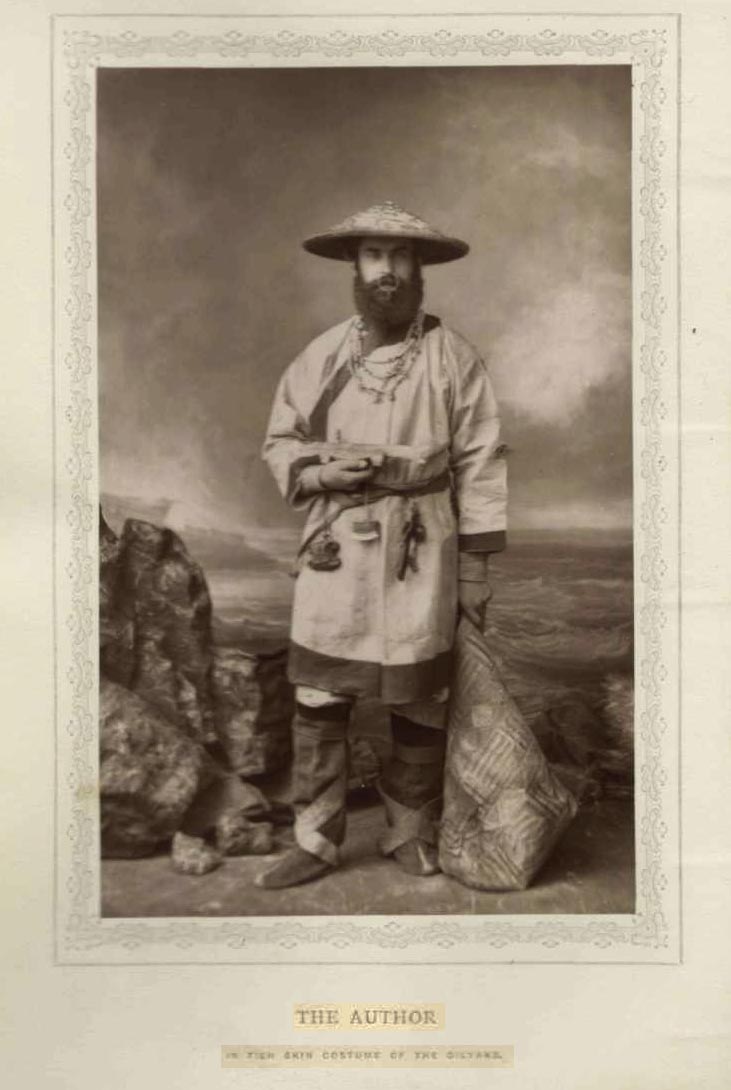 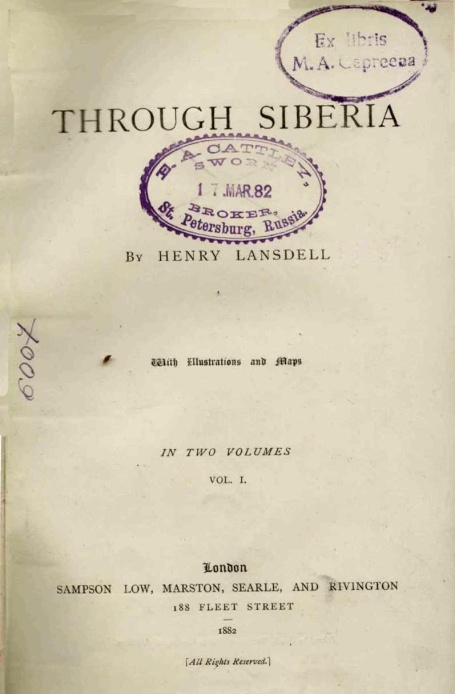 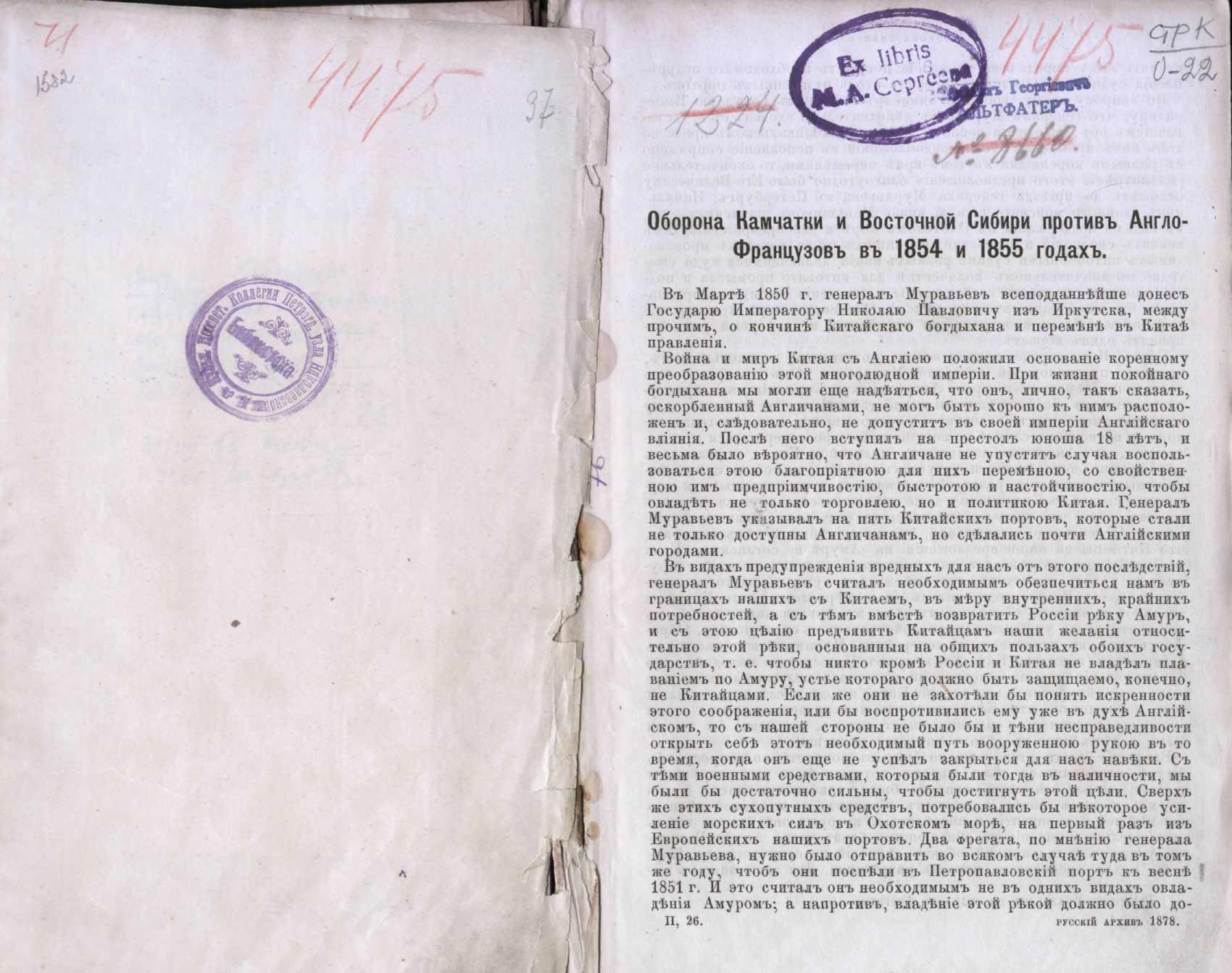 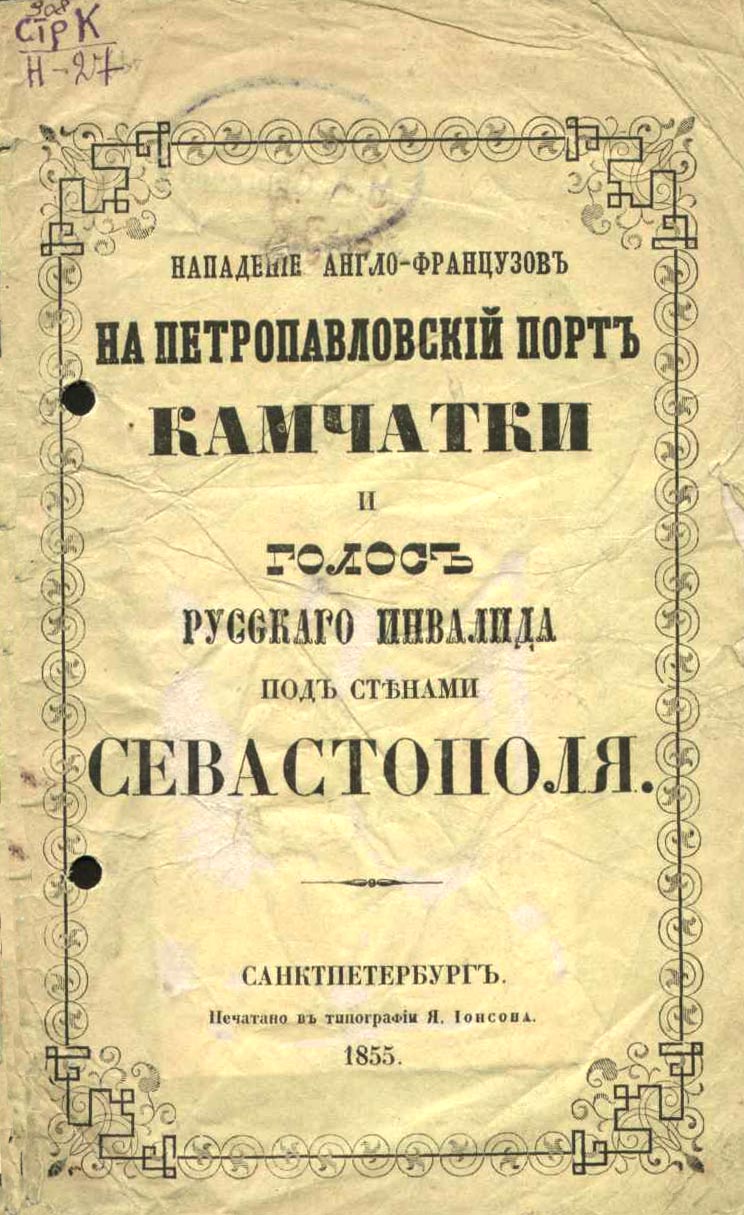 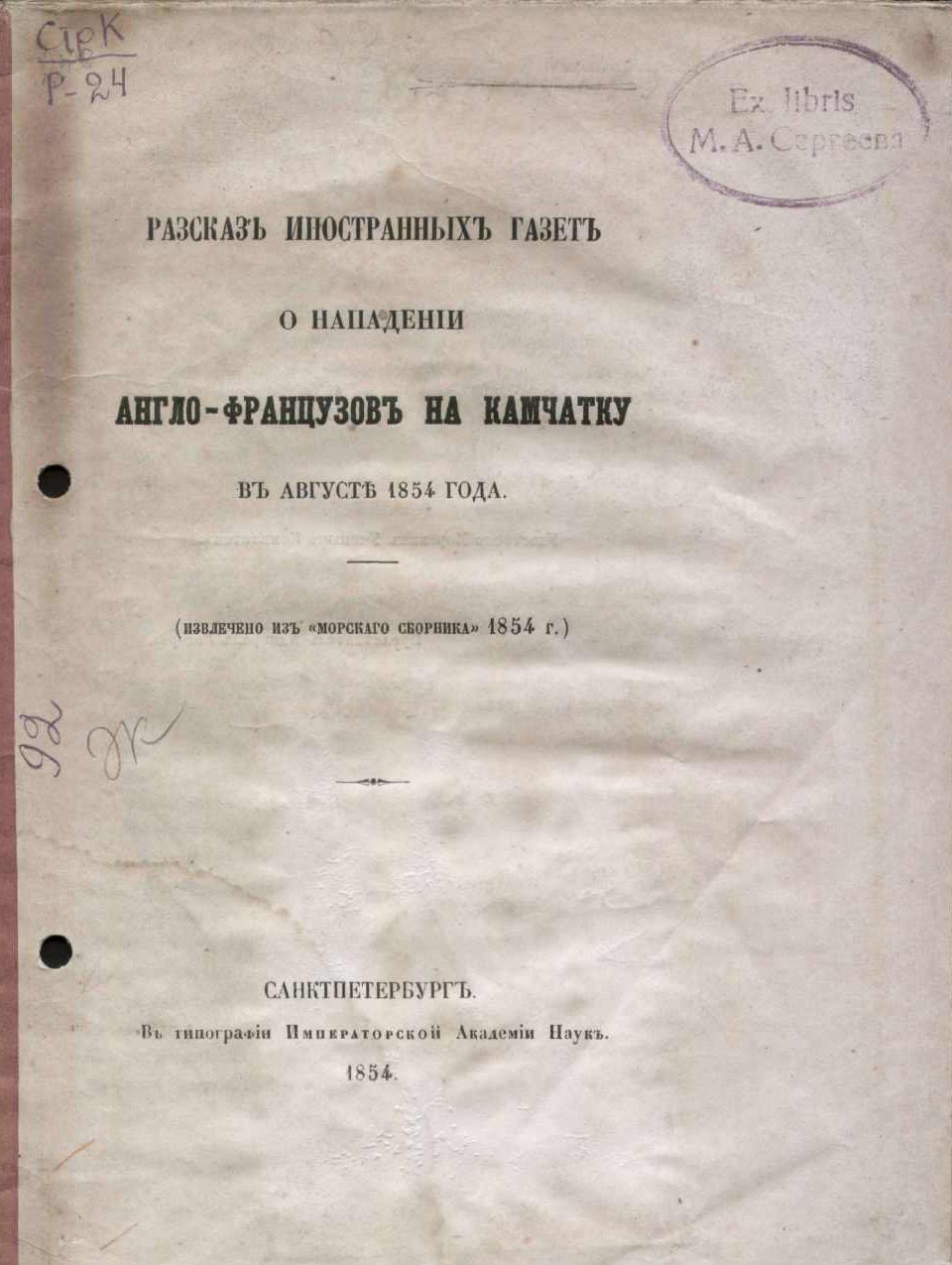 ЛИТЕРАТУРА, ПОСВЯЩЕННАЯ ОБОРОНЕ ПЕТРОПАВЛОВСКА 1854 ГОДА
НАРЯДУ С ОФИЦАЛЬНЫМИ ИЗДАНИЯМИ 
МОЖНО УВИДЕТЬ НАУЧНЫЕ И НАУЧНО-ПОПУЛЯРНЫЕ
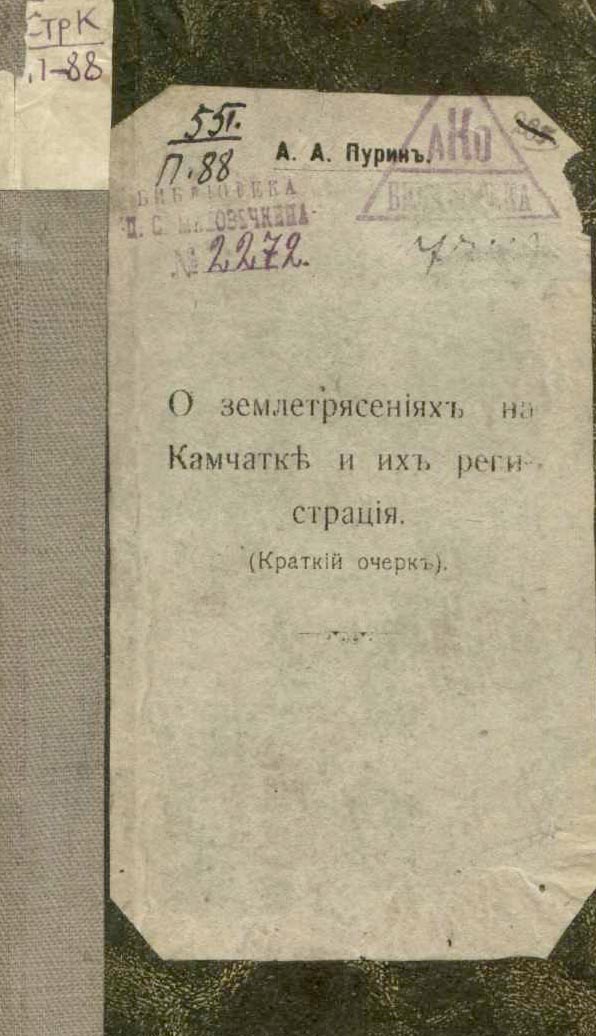 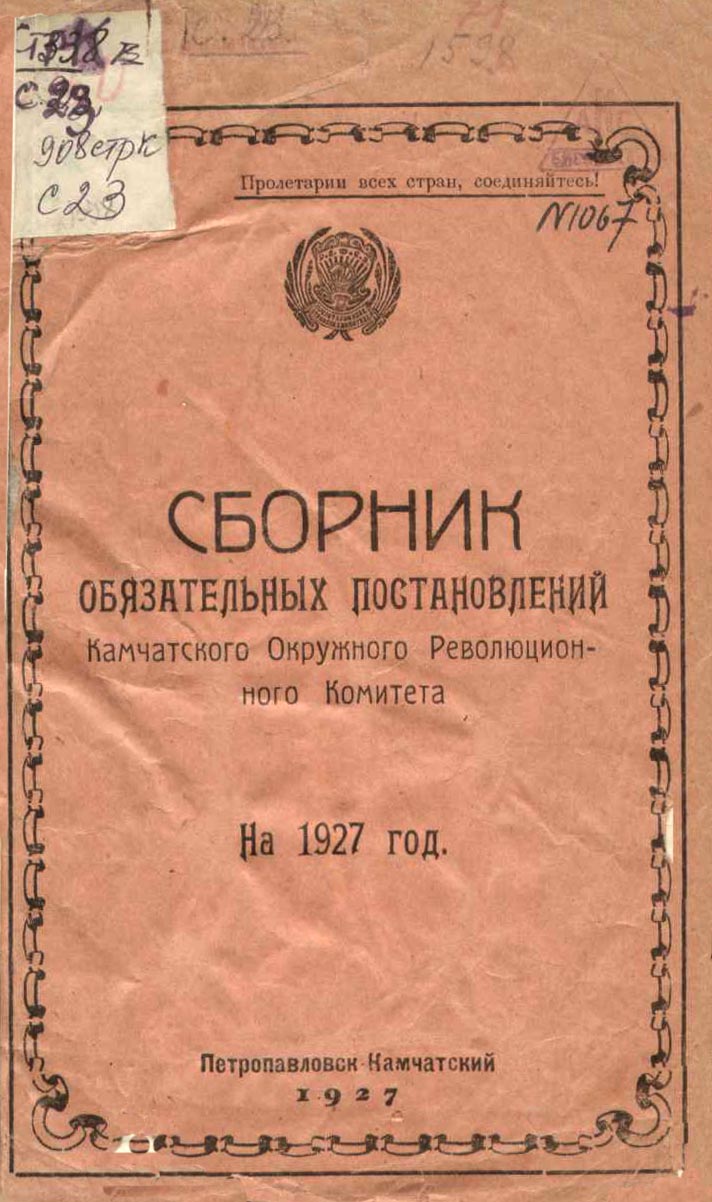 ПЕРВОЕ В РОССИИ ХУДОЖЕСТВЕННОЕ ПРОИЗВЕДЕНИЕ, ПОСВЯЩЕННОЕ КАМЧАТКЕ
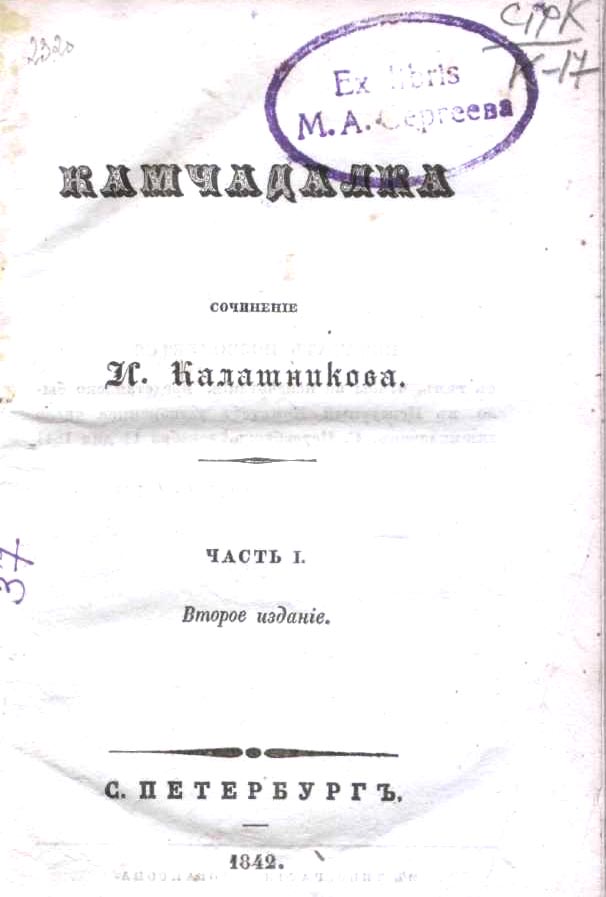 СПРАВОЧНАЯ ЛИТЕРАТУРА
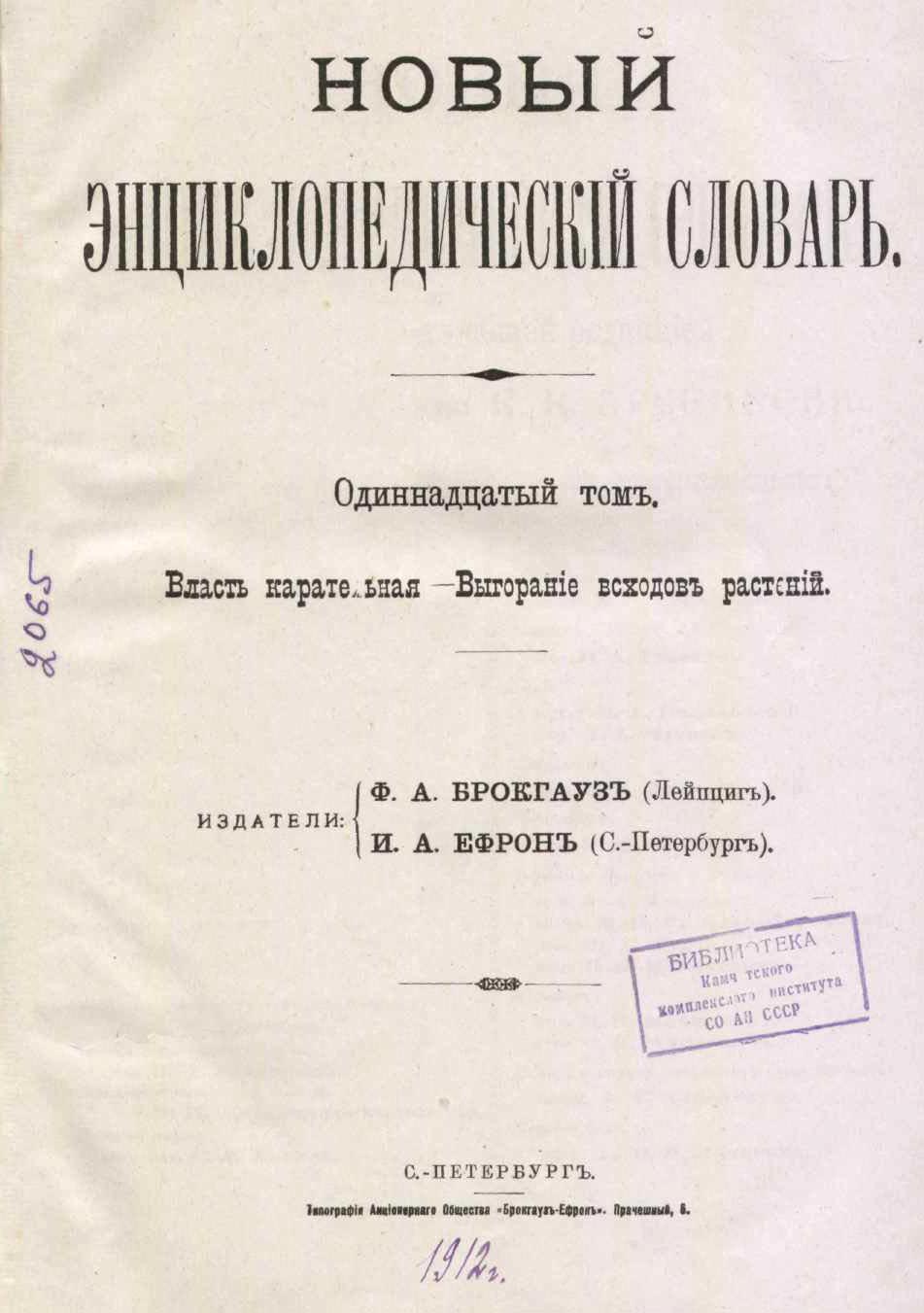 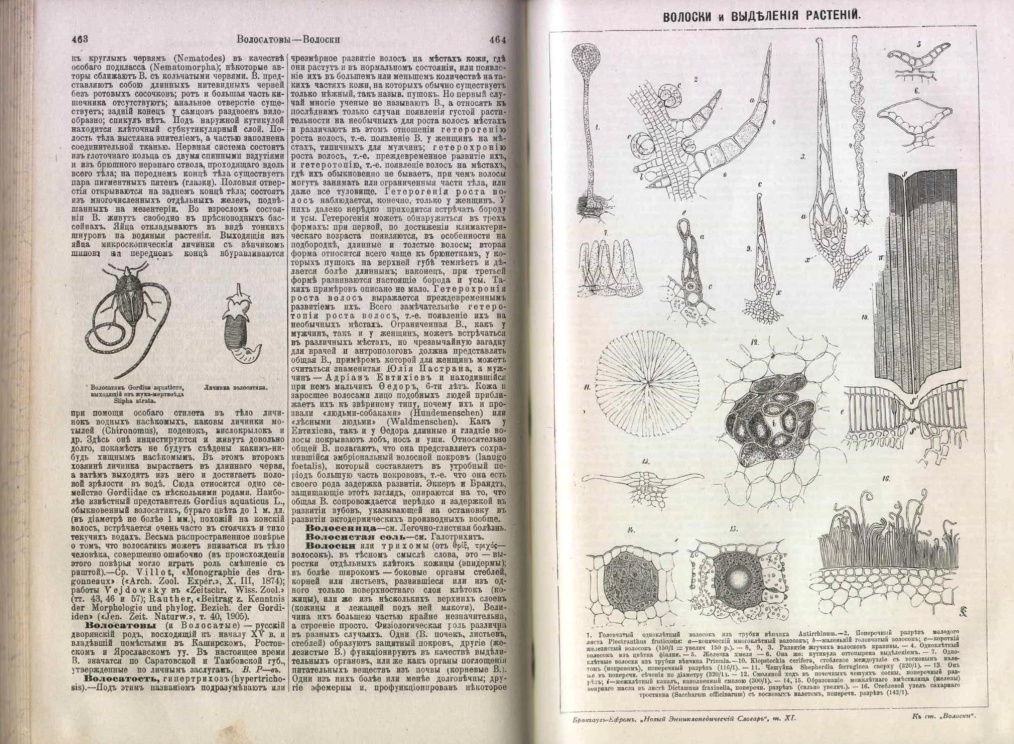 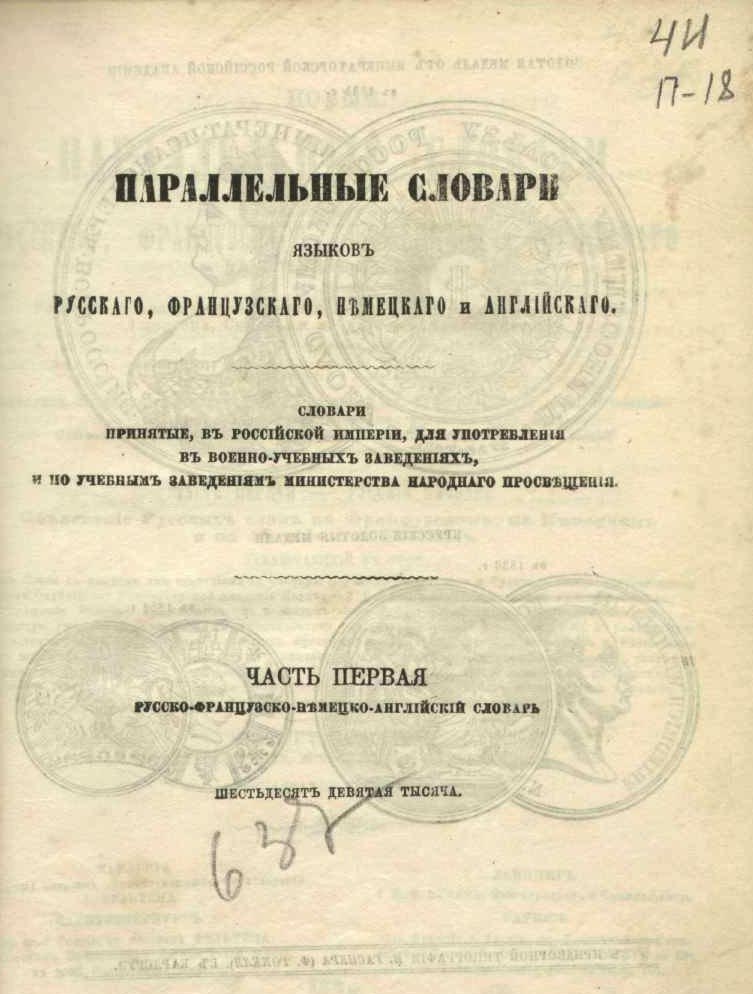 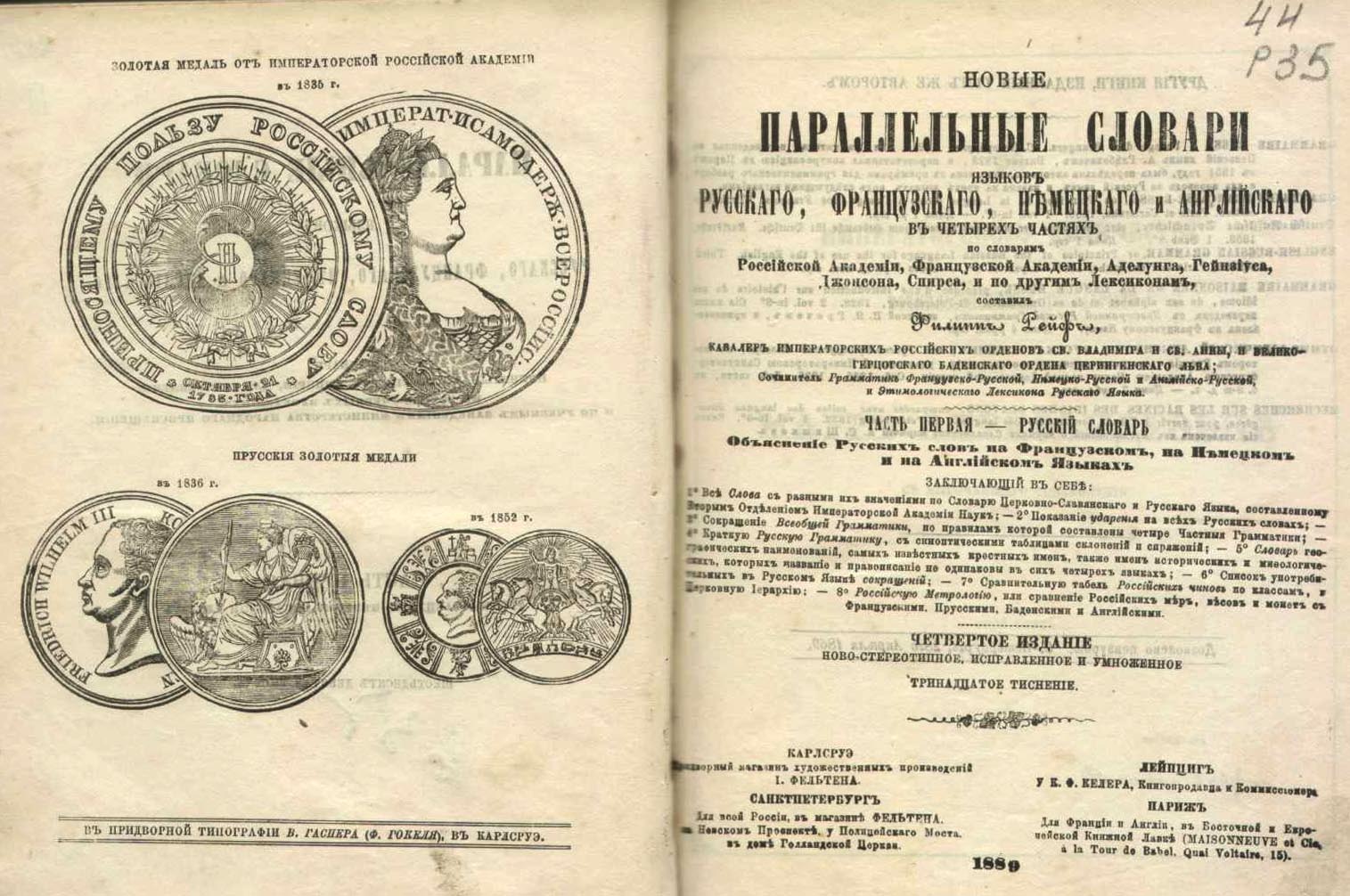 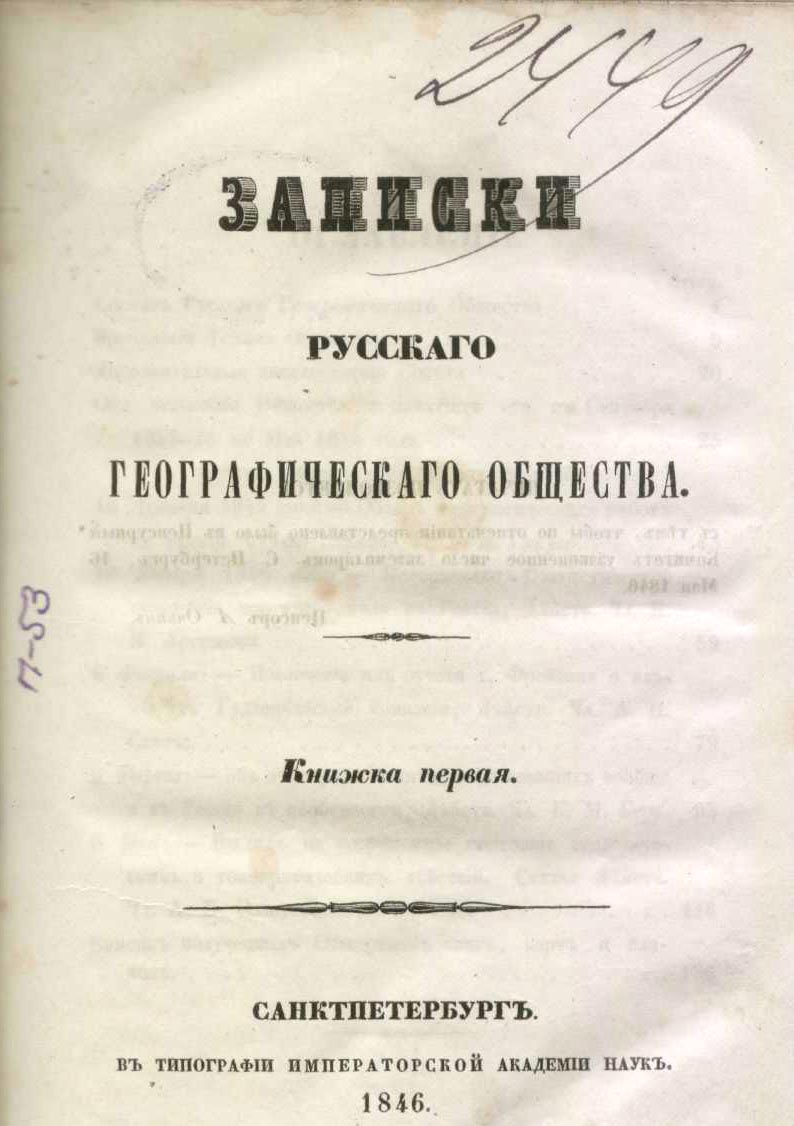 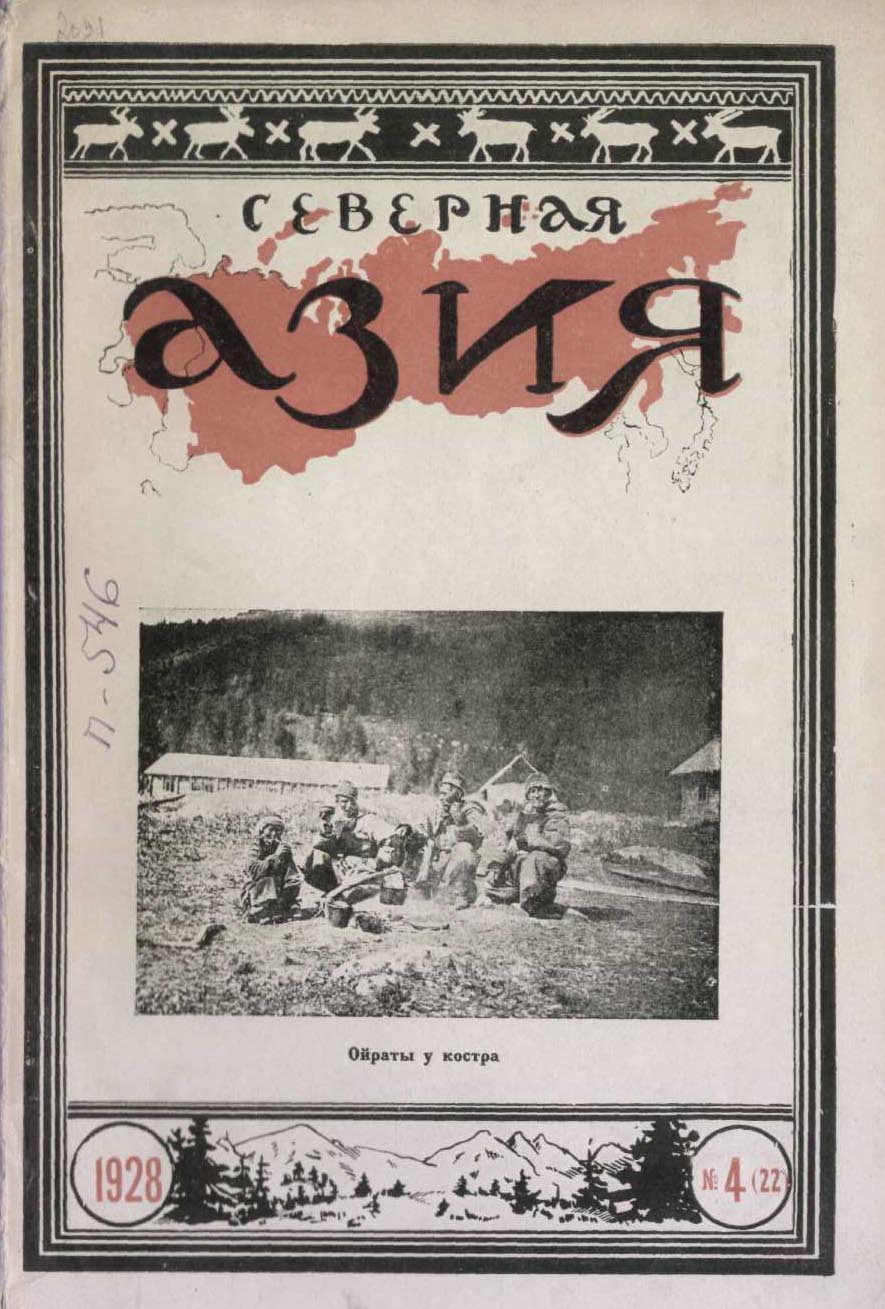 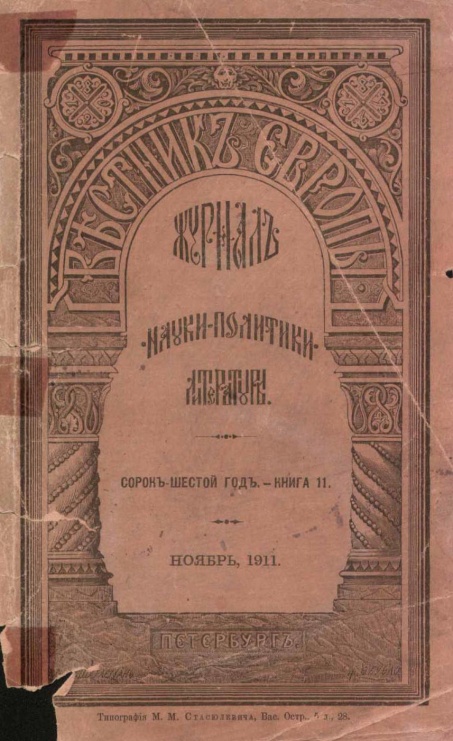 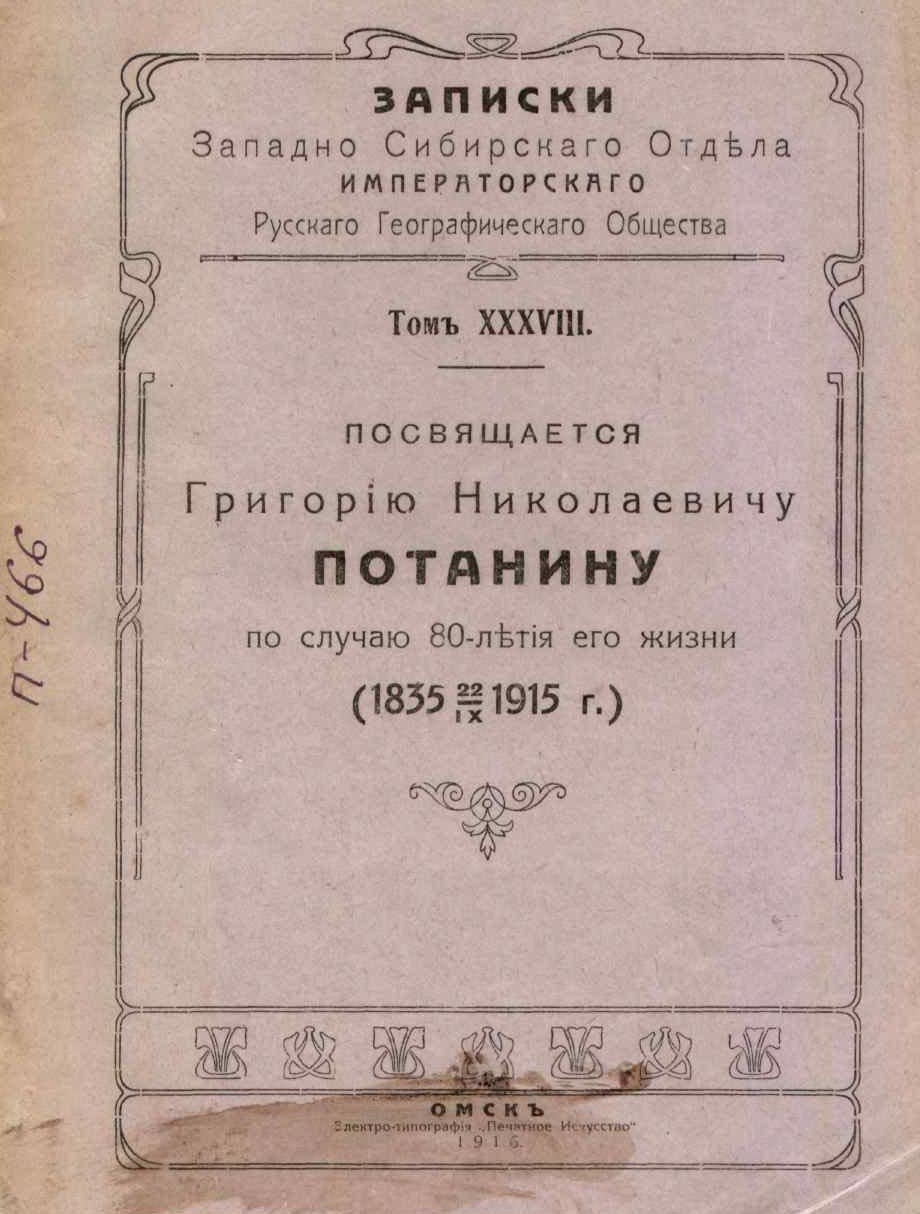 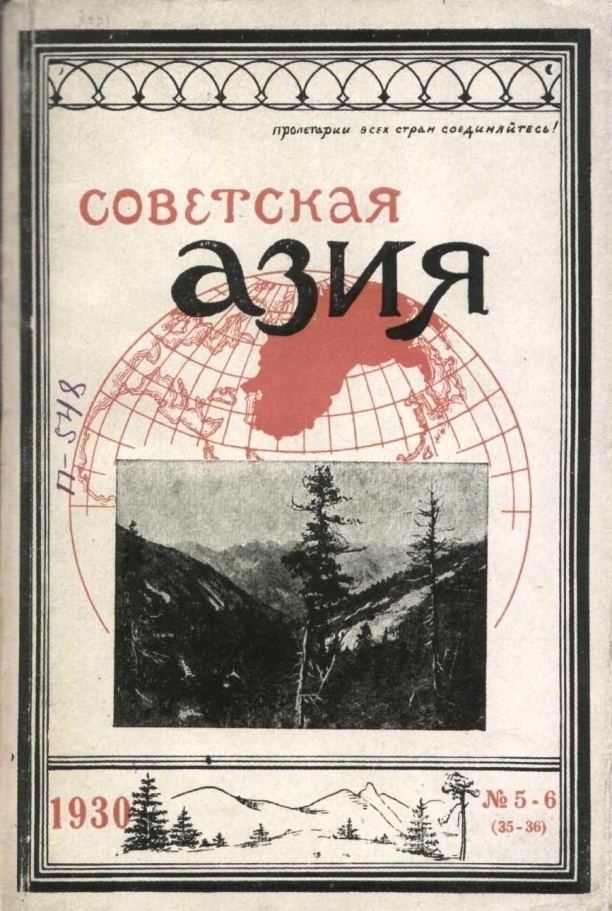 ПЕРИОДИЧЕСКИЕ ИЗДАНИЯ
ПЕРВАЯ КНИГА РЕДКОГО ФОНДА, ПЕРЕВЕДЁННАЯ В ЭЛЕКТРОННУЮ ФОРМУ
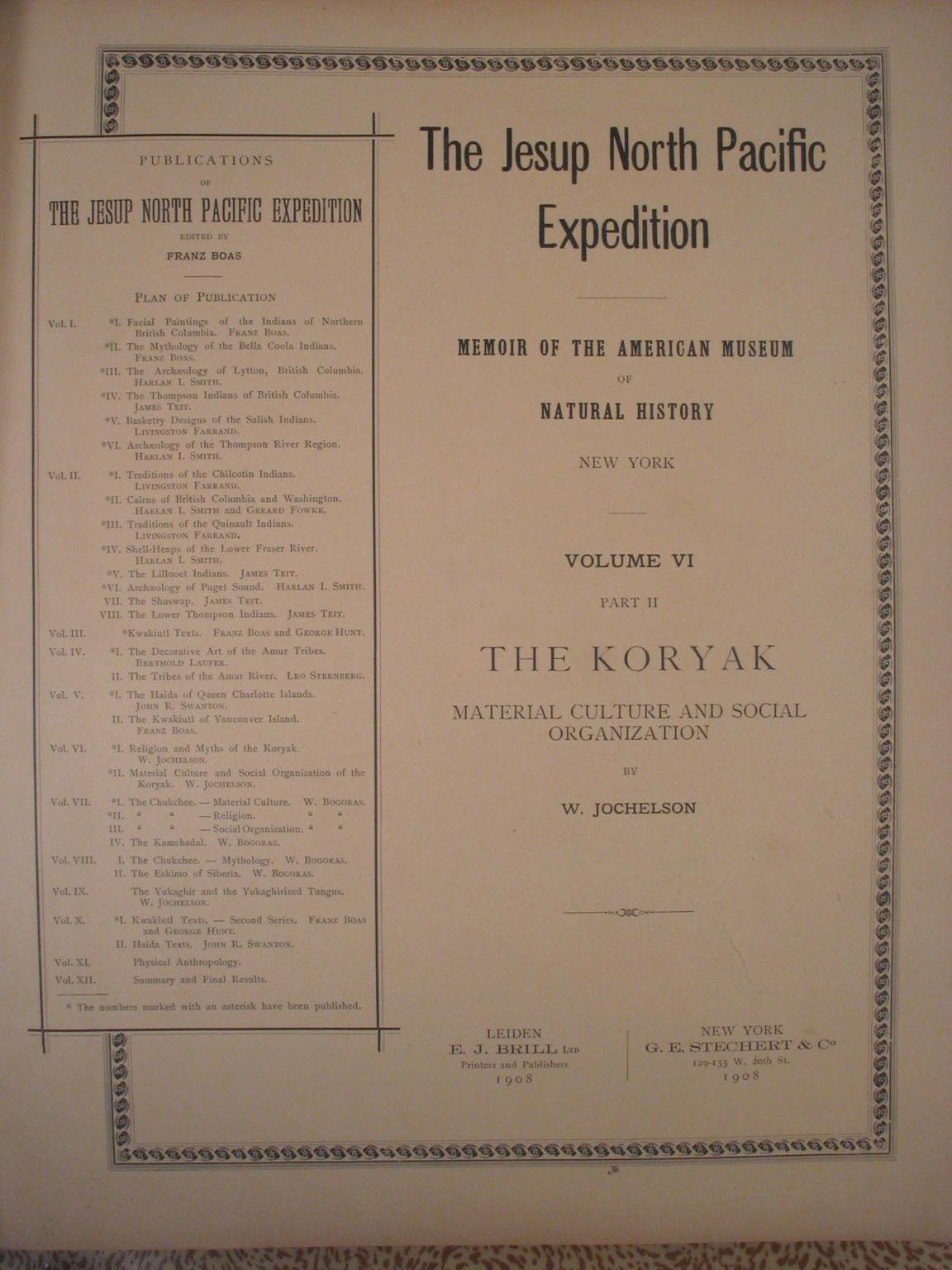 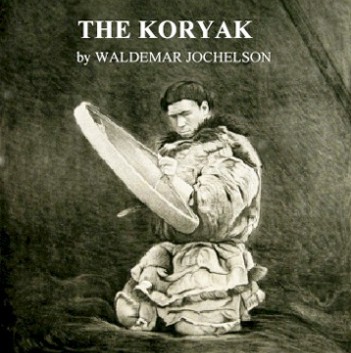 http://irbis.kscnet.ru/jirbis/